Session 5: Monitor & Control Projects
Project Management
Aalto University, Winter 2021
Patrick Simek
Mindset for the monitor & control stage of a project
Drive progress through transparent communication
Keep project on time, on budget, with quality 
Monitor identified risks
Risk control may involve
Choosing alternative strategies
Taking correction action
Re-planning the project
[Speaker Notes: As you can see from this slide, the key focus in the monitor and control stage of project management is to keep the project moving on time, within budget and with quality results. 

Since the wheels are already in motion so to speak, it’s important to keep a constant eye on risks that were identified in the planning stage to make sure than none of them are going to impact the completion of the project]
DANGER !!!
Be diligent about scope creep
Close or Cancel
MonitorControl
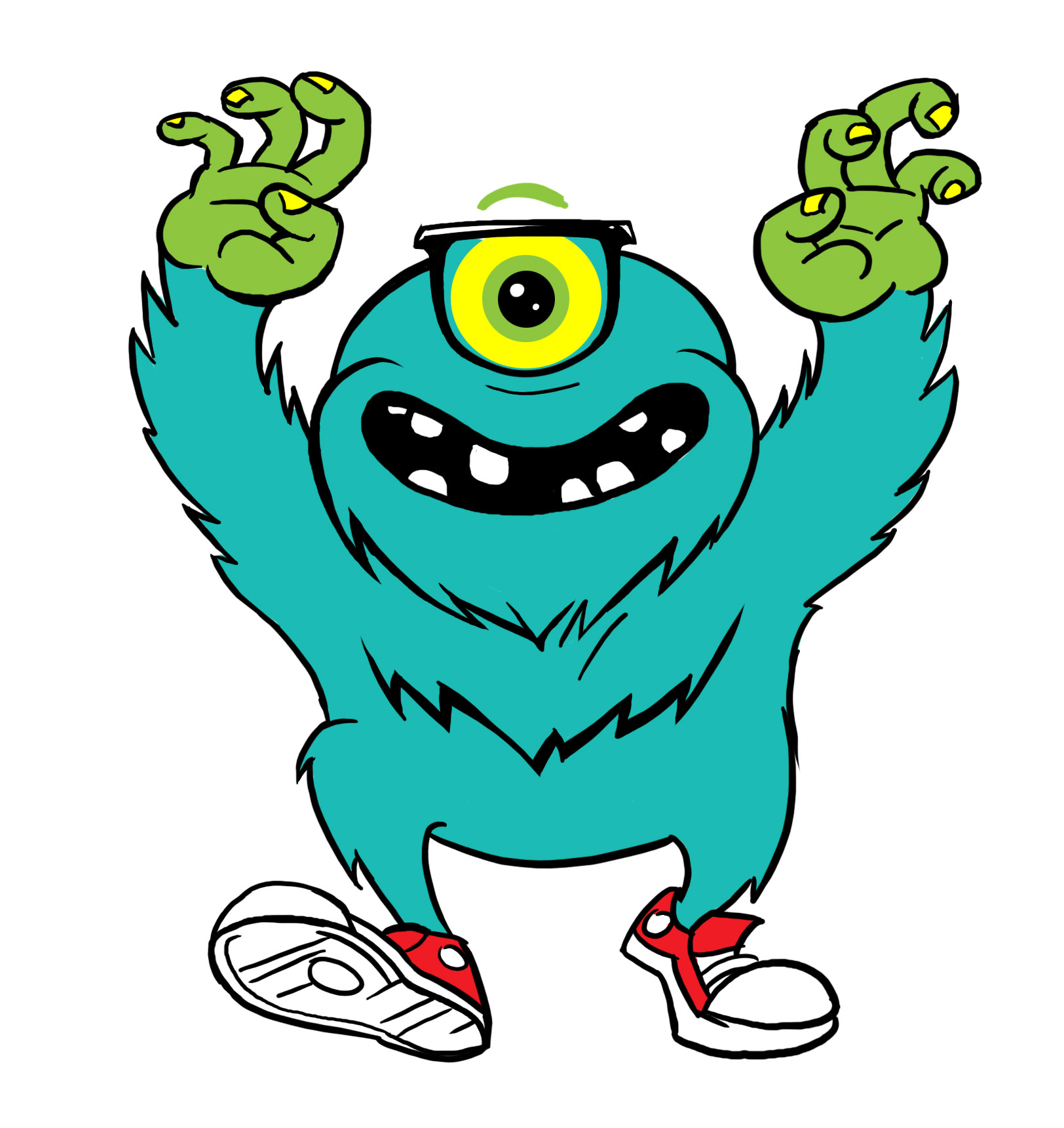 Planning
Initiate
Execute
Scope Creep!!!
It’s Going well: Relax.  Someone adds something  Not going well:  A fix is  suggested
All are careful  to determine project
scope & they communicate often
Awareness of risk, schedule, budget are top of mind
Focus shifts to team performance to control timeline & quality
[Speaker Notes: At this phase of the project, scope creep is at it’s largest threat possibility. The project leader may say yes to seemingly “small” changes without thinking through the implications for the entire project.

It’s a common pattern that project managers and maybe human nature all around to be extremely careful in the initiate and planning and execute stages of a project. After the project is going along and you’ve been monitoring for a while]
What exactly is scope creep?
Any change that 
	a. wasn’t planned and 
       b. didn’t get approved by the Key           Stakeholder and Project Sponsor after           the project was executed
Causes of scope creep
Key stakeholder defined initial requirements poorly 
Senior management overpromised to win the project 
Necessary regulations were overlooked
Team members think of a better way to do something 
The original plan fails and changes must be made
Project Sponsor needs to add something to soothe a Key Stakeholder
[Speaker Notes: Changes to projects that have already been executed are caused by a wide variety of circumstances and situations. Here are 6 classic ones:]
More causes of scope creep
Lack of clarity and depth in original project scope statement
Team members have direct, unmanaged contact with Stakeholders 
Customers try to get extra things added on cheaply
Project started without a requirements analysis and cost-benefit analysis (especially for construction projects)
Project Manager lacked foresight and planned poorly
[Speaker Notes: Lack of clarity and depth to the original specification document.
Allowing direct [unmanaged] contact between client and team participants.
Customers trying to get extra work “on the cheap.”
Beginning design and development of something before a thorough requirements analysis and cost-benefit analysis has been done.
Scope creep “where you do it to yourself” because of lack of foresight and planning.
Poorly defined initial requirements.
“Management promises the sun and the moon, and breaks the backs of the developers to give them just that in impossibly tight time frames.”
It is impossible to control scope creep, so always work on the highest-priority features]
How to control scope creep after it begins
IMPOSSIBLE
[Speaker Notes: Take the Denver International Airport for example. The initial budget for the new airport was $1.2B and with 3 years to complete.
It ended up being $5B after 6 years and the baggage handling equipment still didn’t work!

Sometimes it’s better to reassess the project when scope creep begins early, replan it, and re-execute it as a new project with all of the costs and scheduling information in place. Of course, this delays the project, BUT at least it’s controlled delay rather than a mystery for the entire life cycle of the project.]
Prevent scope creep
During project initiation:
Educate Project Sponsors to break projects into shorter subprojects
Focus on tight deliverables
As subprojects finish, 
formally close them out
conduct lessons learned sessions
CELEBRATE!!
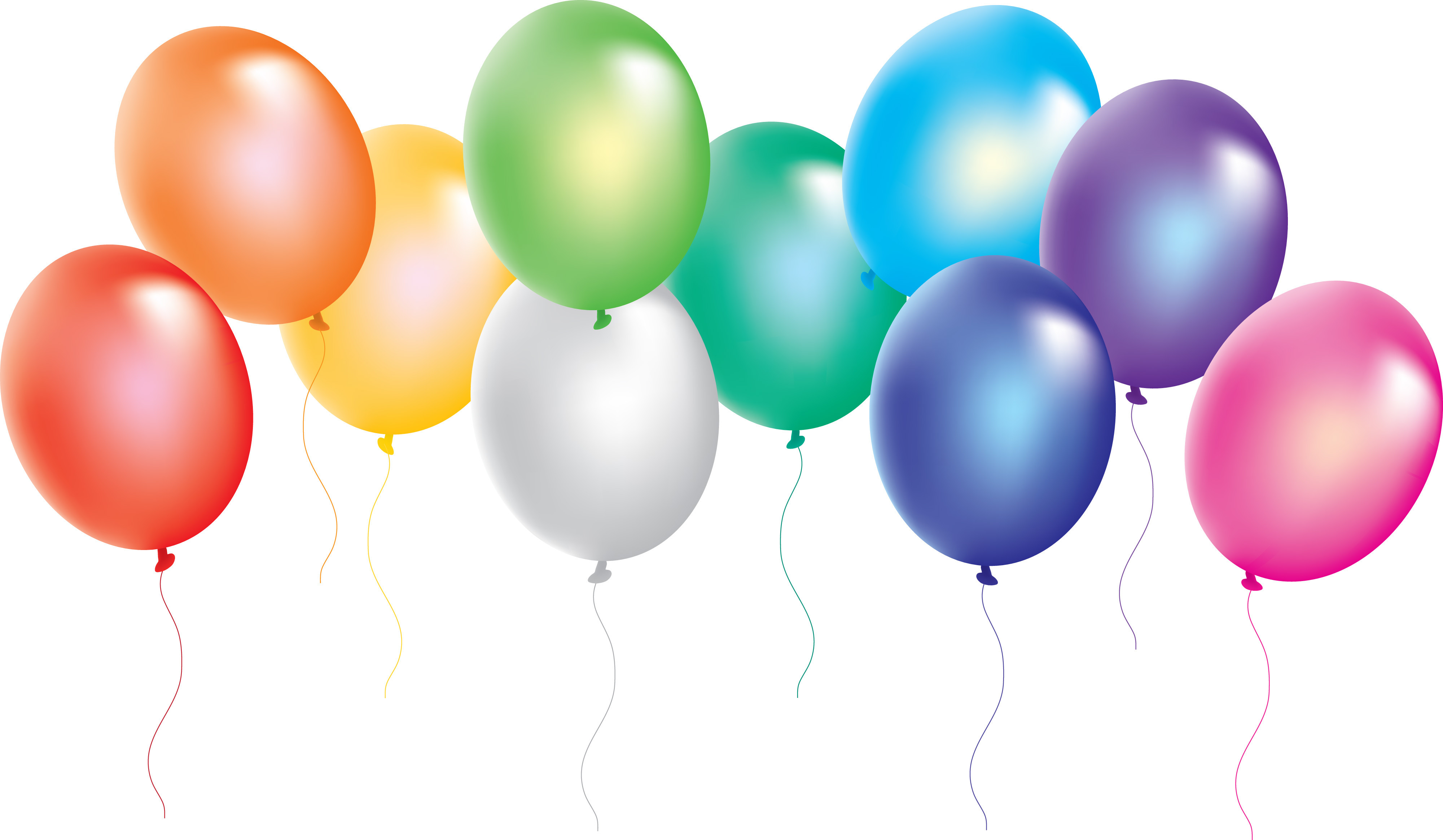 [Speaker Notes: Here are some recommendations from project managers who have barely survived projects with Scope Creep:
The project manager needs to educate sponsors to break large projects into shorter subprojects and to focus on tight deliverables. The shorter the time span of a project and the less complex the task,  the less time and opportunity there is for scope creep to occur. 

When creating the Work Breakdown Structure and schedule, again, decompose projects into smaller subprojects. 
As subprojects and phases of longer projects finish, formally close them out, conduct lessons learned sessions, and celebrate. This main helps maintain momentum and reinforces the results and benefits achieved. It also keeps sponsors and other stakeholders engaged.




Summary: Longer projects don't directly cause scope creep. They open the door wider to it when the other components we have addressed in this paper are missing—namely:
When they do not have a firm initial scope,
When they do not have a requirements management process,
When the requirements collection process is inconsistent
When sponsors or stakeholders are not engaged
Summary
Scope creep is dreaded in projects, and may occur for a multitude of reasons. Most of these reasons pertain to the fact that projects bring change, an unpredictable occurrence. Scope creep is not inevitable, though. Here is a summary of the top five causes of scope creep and a recap of what to do about each of them.
Ambiguous Scope Definition
Solutions:
Sponsors: Develop charters with specific product features
Project managers: Create tight scope statements, with features in and out of scope
Project managers: Decompose deliverables into work packages, using a WBS
Business analysts: Create scope models to align project team's mental models
Business analysts: Define detailed and complete requirements
Scope and Requirements Not Managed
Solutions:
Project managers: Include a change management process in the scope management plan and follow them both
Business analysts: Create a requirements management plan to be included in the overall scope management plan and follow it, including the use of requirements traceability.
Both: Formally communicate, review, and get all requirements approved; use traceability to manage the process.
Inconsistent Process for Collecting Product Requirements
Solutions:
Both: Define requirements processes related to scope, analysis, prioritization, traceability, and new requests
Business analysts: Use context diagrams to clarify scope/stakeholders early (e.g., SIPOCs, Context Diagrams); add detail in layers as appropriate
Both: Define scope and requirements iteratively in “layers” throughout requirements analysis
Lack of Sponsorship and Stakeholder Involvement
Solutions:
Sponsors: Develop Charters that communicate desired product features, emphasizing project benefits
Project managers: Provide project status that engages sponsors, focusing on how deliverables are being realized
Both: Use tools like RACI to get commitment for approvals and for providing input, review, testing, etc.
Project Length.
Sponsors: Keep projects as short as possible and focused.
Project managers: Decompose projects into smaller subprojects
Project managers: Close out sub-projects to maintain momentum and show results]
Scope can’t creep when the project is closed!
[Speaker Notes: OK, do you get how and scope creep happens and why the initiation and planning stages of projects are so critical? I can’t emphasize this enough.
Now let’s look at some stakeholder problems you might encounter on projects.]
Stakeholder problems
Won’t share information
Resists change
Real needs were incorrectly defined
Disagreement among stakeholders
[Speaker Notes: Stakeholder problems take many shapes and forms. This slide has just a few examples. 

But they, like scope creep, can also be minimized. 

Stakeholder challenge 1: Stakeholders resistance to share information
A project manager may encounter a stakeholder/s who’s not forthcoming in providing information. The stakeholder might attend meetings, but it takes a huge amount of effort to get any information from them or they won’t commit to meeting after several attempts which causes delays. Usually it has to do with turf battles or political infighting within his/her own organization. If you encounter this, consult with your program sponsor and your executive team immediately. This is usually nothing a project manager can solve.

There could be a number of reasons why a stakeholder isn’t forthcoming with information:

Resistant to change: they prefer the way they’re working and don’t see the value in changing
Issues in office politics the Business Analyst may be unaware of
Experience of previous projects failing resulting in stakeholders not wanting to spend more effort on another project that may also fail
Fear of being made redundant or replaced
Solution This is why the The project manager does Key Stakeholder interviews so there is clear communication and mutually agreed upon expectations for what the project will entail and what the outcomes will be. Again, in the Stakeholder interview, outline the purpose, desired outcomes and the value behind what’s being done

Stakeholder challenge 2: Stakeholders want to design the end system/solution
If a stakeholder is very close to a process or how a system operates, they’ve probably identified inefficiencies and created workarounds to the problem. When a project manager tries to elicit requirements from these stakeholders, they will tell you their solution(s) rather than their real needs. In most cases, the solution they provide is the perceived problem, but not the root cause of the problem. The project team is supposed to solve the problem and come up with the right problem.
Solution
The Project Manager wants to ensure that the right problem is solved and not a perceived problem. They can use the ‘The 5 'W's technique – Who, What, Where, When and Why?’ to identify the root problem. Once the problem is identified, create a problem statement.
A good problem statement will:
Identify the problem, opportunity or challenge
Identify who is affected by the problem and what the impacts are
Define what a successful solution would be, do or enable

Stakeholder challenge 3: Stakeholders mis-define their real needs
Stakeholders mis-defining their real needs is one of the biggest challenges a Business Analyst faces. If the BA cannot successfully translate and define requirements on behalf of stakeholders, then any poorly specified requirements may lead to projects failing. Some scenarios where stakeholders may mis-define their requirements are:
Stakeholders use the project as an opportunity to define their ‘wish list’. This may lead to requirements being missed or poorly prioritised
Stakeholders with a technical background define the requirements as a technical specification to resolve the problem
Stakeholders provide requirements on areas they’re not experts in
Solution
Business Analysts have to actively assess requirements received from stakeholders and ensure that quality requirements are documented and proper stakeholder analysis has been done. Define the ‘as-is’ and the ‘to-be’ models to understand the features to be delivered. A good method to assess the quality of a requirement is to use the acronym ‘SMART’ (Specific, Measurable, Achievable, Relevant, Time-boxed).
If using user stories, good criteria is to use the acronym ‘INVEST’ (Independent, Negotiable, Valuable, Estimable, Small, and Testable).

Stakeholder challenge 4: Accept or ignore requirements when more than one stakeholder is involved with different views
Another challenge faced by Business Analysts is when conflicting requirements are received from different stakeholders. The challenge for the Business Analyst is to identify what requirements need to be accepted without creating conflict between the stakeholders. A decision has to be reached where both parties agree on what needs to be delivered.]
Limiting stakeholder problems
Ask them to clearly, persuasively, honestly explain their vision for the project. 
Use the POWER start: Purpose, Outcomes, What’s in it for me, Engagement, Responsibilities in the Key Stakeholder interview.
Gain trust by finding something in common
Talk straight, be honest, communicate frequently
Share success stories from previous projects
Get approval in writing before implementing any changes
[Speaker Notes: This slide lists some methods for limiting stakeholder problems. Mainly, it’s about honest, frequent and meaningful communication in a way that they prefer and with the level of detail they want. 

If you get an idea that you’re working with a Stakeholder who is either withholding information or wants to solve the problem without you, use  is the ‘POWER’ start technique (Purpose, Outcomes, What’s in it for them, Engagement, Responsibilities). Consider changing your usual approach with difficult stakeholders. Gain their trust by pointing to something you have in common, show the value of the project or share success stories from previous projects.
Refer to  what they said they wanted. Use your emotional intelligence to guide you with difficult stakeholders. And above all, have a change order process. Get their approval in writing before any changes are made]
Scope Creep can occur at any stage of a project.
Be constantly alert for signs.
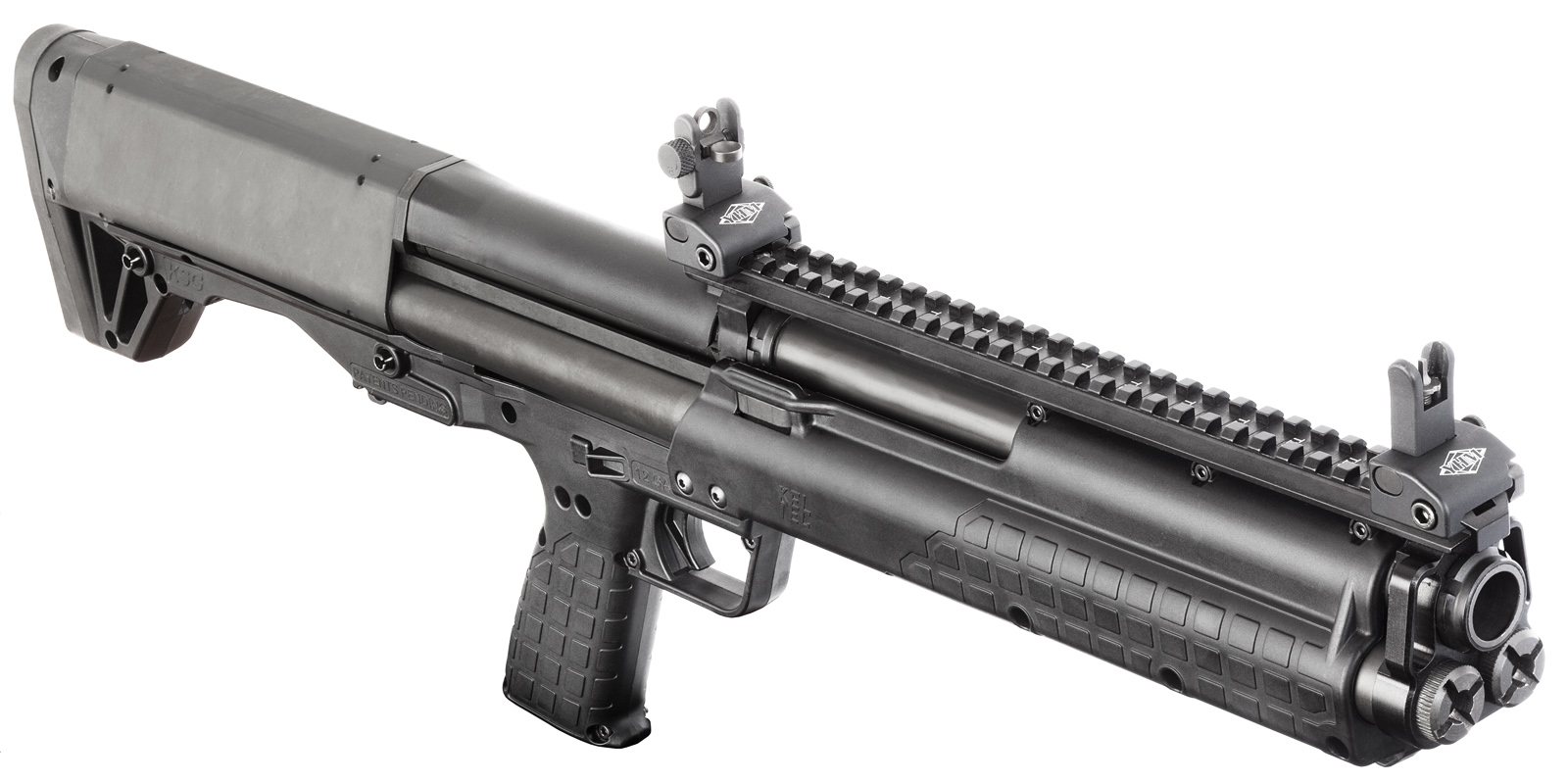 This Photo by Unknown Author is licensed under CC BY-SA
This Photo by Unknown Author is licensed under CC BY-NC-SA
[Speaker Notes: As this slide indicates, scope creep can occur at any stage of a project which means that the project manager must keep communicating, watch the budget, schedule, and status reports carefully, and take action at the first sign of Scope Creep!

Scope creep is not only the project manager’s biggest fear and nightmare, it has created disastrous disasters and horror stories.]
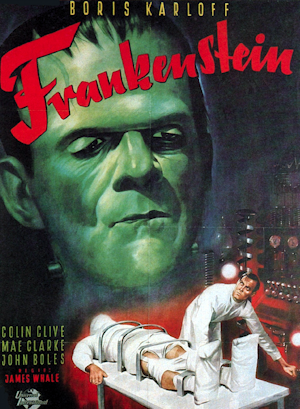 There are thousands of project horror stories
Can you think of any examples?


Tunnel under the English Channel – 6 years > schedule and 80% > budget
[Speaker Notes: There are thousands of stories about projects that have failed miserably and hundreds of thousands more about small failures. 
And here are a few lighter ones…

Construction of the tunnel started in 1988, the project took approximately 20% longer than planned (at 6 years vs. 5 years) and came in 80% overbudget (at 4.6 billion pounds vs. a 2.6 billion pound forecast).
The tunnel wasn’t completely unprecedented. The Seikan Tunnel in Japan had similar length and depth. Nonetheless, like projects such as NASA’s missions and the Sydney Opera House, it seems part of the reason for cost overrun was the absence of many precedents and associated experience to base sound estimates off. In fact, subsequently, the Channel Tunnel has been listed as one of the engineering wonders of the world, which emphasizes its uniqueness.
The issues that caused delay resulted from three factors:
Changed specifications for the tunnel, there was need for air conditioning systems to improve safety that were not included the initial design.
The communication between the British and French teams who were essentially tunneling from the two different sides and meeting in the middle could have been improved. Theses sorts of communication issues are relatively common in delayed projects when tensions rise, Wembley Stadium is an interesting example, where poor communication meant that junior employees where often more informed about project status than senior managers.
The contract was bid on by competing firms, this framework will necessarily encourage the ‘winner’s curse’ of the successful bidders having the lowest and most optimistic price estimates, again the Wembley Stadium project offers another example of the winner’s curse.]
Berlin-Brandenburg (BER) airport
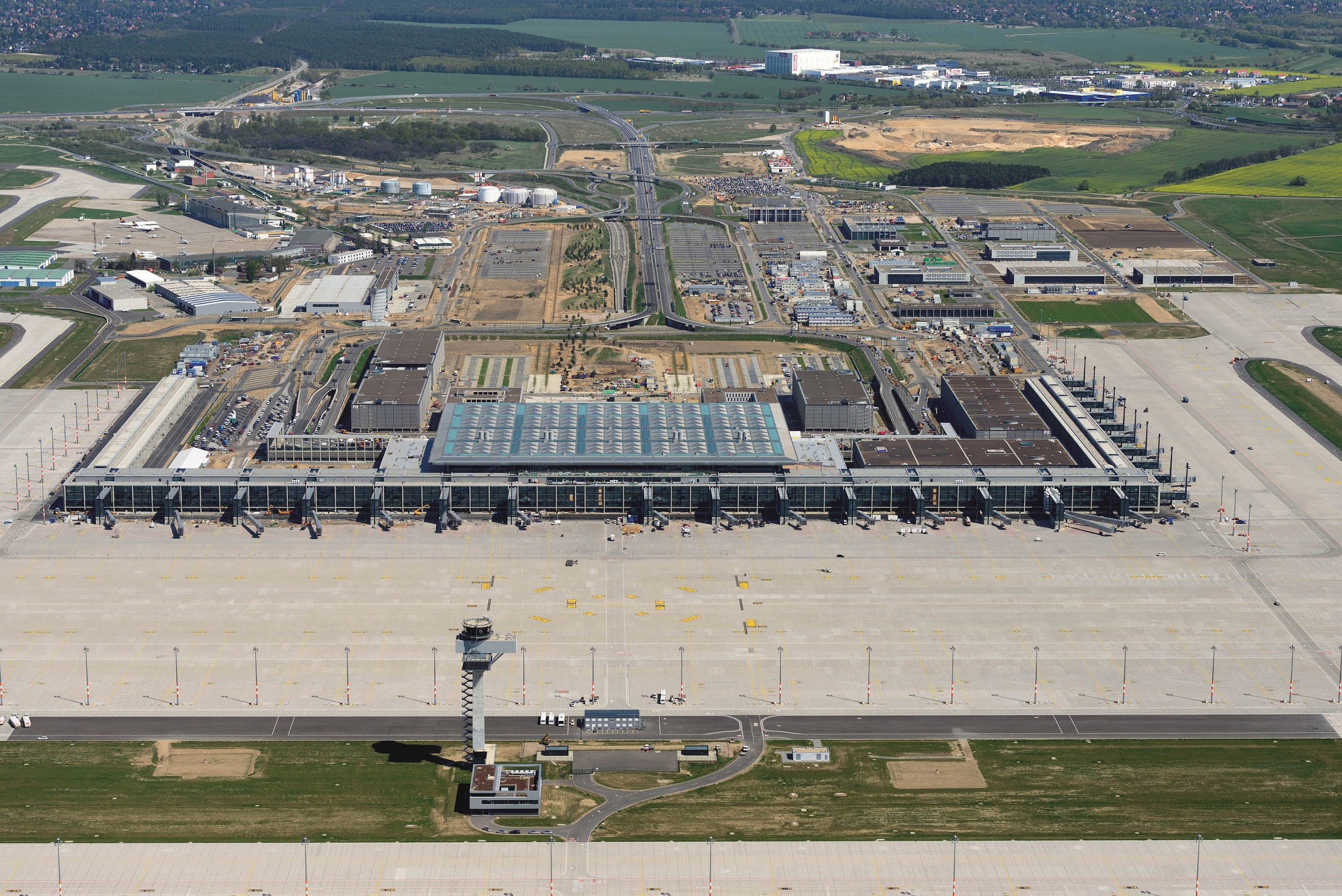 [Speaker Notes: After almost 15 years of planning, construction began in 2006. Originally planned to open in October 2011, the airport has encountered a series of delays and cost overruns. These were due to poor construction planning, execution, management and corruption. Finally, the airport was opened in Autumn 2020 – nine years delayed.]
[Speaker Notes: Some are rather humorous like the roofless Sinclair C5 automobile which was supposed to be a more affordable way for Brits to commute to work. Due to poor planning, someone overlooked the fact that it rains heavily and often in the UK.]
To avoid horror stories…
Don’t skimp on time and effort in the Initiation Stage
Plan and re-check your plans in the Planning Stage
Watch for scope creep in Execution and Monitor/Control Stages
[Speaker Notes: The list of horror stories goes on and on.  They are excellent reminders: to avoid such failures, don’t skimp on time and effort spent in the initiation state of a project. Plan and re-check your plans. Watch for scope creed after executing and continue to monitor progress until it’s time to close the project. 

Let’s get on with your team accountability sessions.]
Do you all have a status report for your team accountability session?
Get out your project status reports
Team leader, make an agenda with project status reports and problems you or team members want to discuss 
Take 15 minutes to conduct your meeting. 
Debrief
Keys to productive team accountability sessions
Project Leader prepares an agenda
Project leader acknowledges progress
Each team member reports their part of the project
Team members ask for help if needed 
Brainstorm solutions during the meeting
Project leader notes who’s taking what action to resolve problems and the deadline for the solution
Debrief of Team Accountability Session
Did the project leader have an agenda?
 Did all team members present?
 Were there any problems for brainstorming
 What is the agenda for the next Team Accountability Session?
Accountability Issue or Conflict?
Lack of accountability is a personal shortcoming or issue
Accountability issues can turn into conflicts 
Conflicts are caused by 1 of 7 differences between 2 or more people on a team
[Speaker Notes: I know we just had the Performance Conversations yesterday about team accountability problems. What is the difference between an accountability issue and a conflict on the team?
The cause of conflict in team projects can be related to differences in values, attitudes, needs, expectations, perceptions, resources, and personalities. Proper ... outlining communication proceduresamong managers, team members, and the customer, identifying and evaluating risk, and developing a Baseline Project Plan.]
28% of conflicts on project teams are caused by relationships issues between team members
[Speaker Notes: Some authors say that Conflicts on projects are caused by differences in Values, Attitudes, Needs, Expectations, Perceptions, Resources, and Personalities. 
Others more simply say that conflict is usually between team members about Lack of clarity about roles, Personality clashes, Ego, Lack of respect, Blame
Let’s look at how this works:]
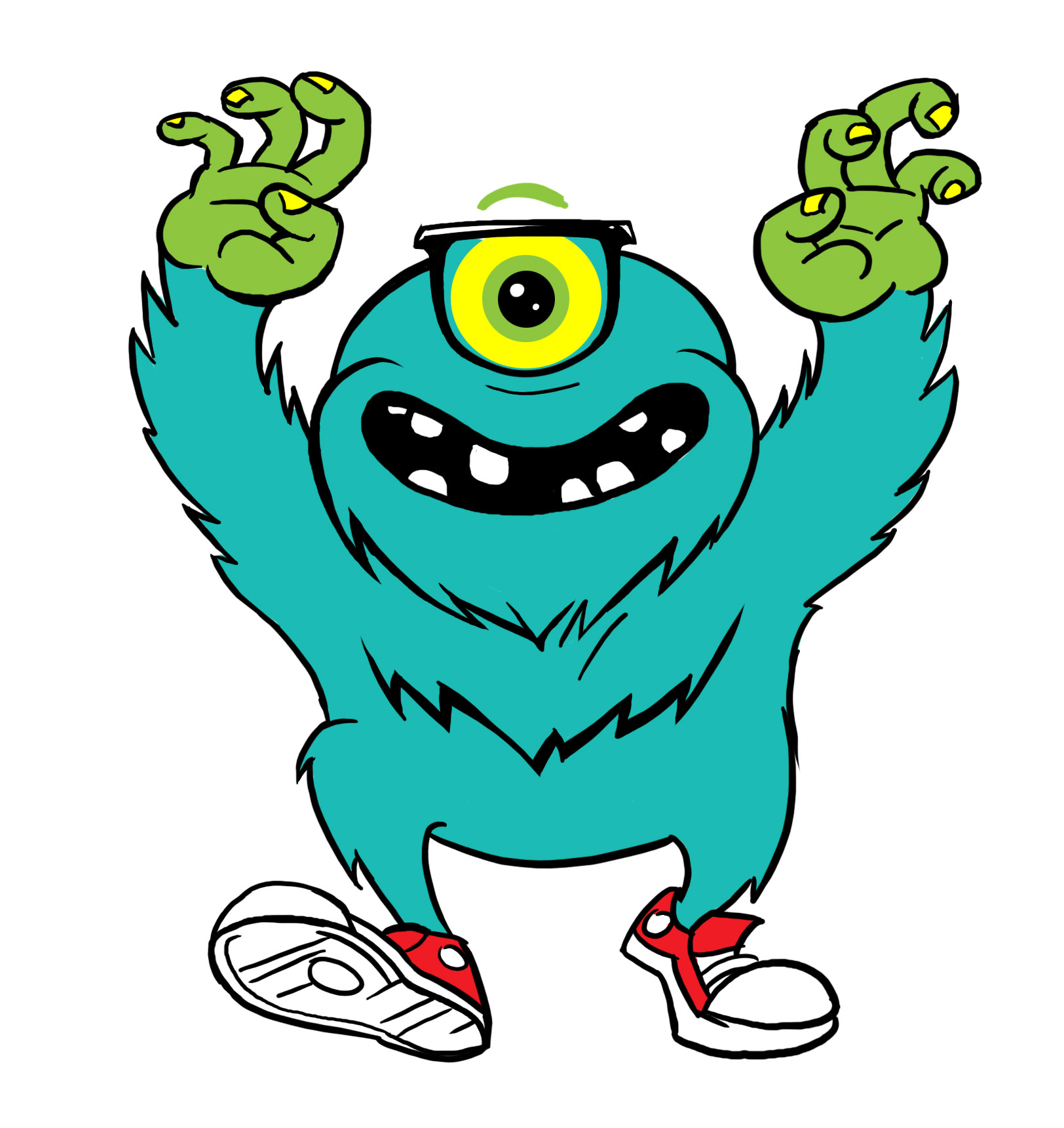 [Speaker Notes: Other causes of conflicts according to research done by the Project Management Institute are 

Budget or money, miscommunication, lack of strategic leadership and direction, changes in project scope (SCOPE CREEP) or other 28% of issues result from Aggressive timescales, Lack of benefits, Lack of knowledge, No project management method or structure to underpin success, Confused requirements, The customer’s expectations.]
Resolving conflict issimilar to performance conversations
Call a meeting with all the parties involved
Acknowledge the people in conflict, recognize contributions 
Focus on the source – it’s about a situation, not the people 
Listen non-judgmentally to all sides – 
    (take notes and avoid comments other than clarification)
Recap what you heard – appeal to how to complete project
Help all parties find something they agree on and go from there
[Speaker Notes: 8. Acknowledge the person first
Some conflicts occur because a person’s ideas and feelings are not being acknowledged as important. By taking the time to acknowledge your team member’s problem, you could prevent any ensuing conflict from occurring.
Try not to cut off people before they’re able to express their feelings. Slow down!
9. Call a meeting
With the right preparation and ground rules, meetings are an effective way to solve project conflict. You can ask each party to present their side or make a short presentation. The formal structure of a meeting helps people structure their thoughts. By getting everyone in the same room you have a better chance of coming to a resolution sooner than later.
10. Listen
Did you know that John D. Rockefeller, one of the most successful businessmen in American history, had a reputation for listening in meetings? One of Rockefeller’s maxims was: “Success comes from keeping the eyes open and the mouth closed.” You might already know about the importance of active listening skills, but we can all use a reminder to do better.
Being an attentive listener is similar to acknowledgement. By gathering more information through listening, you’ll be better equipped to solve conflicts.
11. Use a mediator
Some conflicts are simply overwhelming. If your conflict involves a large contract that is not fulfilled, you might have to call in outside help. That could take the form of a lawyer or a mediator. Once again, keep in mind that you want to manage your resources wisely. If a lawyer can solve your conflict with an hour or two of work, that may be the smartest way to go.
Conflict in the workplace is an ever-present fact. By implementing effective conflict management practices, you can turn your challenges and disagreements into positive resolutions for everyone.]
When is it time to bring in the Project Sponsor?
That’s the last resort
Only when the conflict is jeopardizing the project
AND
You’ve tried several times to do it yourself
[Speaker Notes: How to handle a conflict with a co-worker? 

You won’t always agree with your teammates over strategy on projects, and therein lies the challenge—recognizing their ideas, voicing yours, and being OK with and supporting what transpires. You also might not agree with those outside your department, either, especially if they’re on a similar height on the totem pole.
Writer Kate White and former editor-in-chief of Cosmopolitan is familiar with this conflict. 

When employees lack seniority over the other, power struggles sometimes occur.
“I think it is essential in those situations to find common ground. Talk about what aspects you DO agree on,” she says. “Then figure out if there's one choice that appeals to both of you.” Even if it’s neither employee’s first choice, it might be worth it to salvage the working relationship—it might also be worth approaching a higher up.
“When you approach the higher up, don't throw your colleague under the bus,” White says. “Simply say something like, ‘Bob and I would love your input on making this decision.’”

How to know when it’s time to escalate an issue to your manager
Although it may be beneficial to bring in a manager, this should be the last resort, says Vanessa Abron, an independent public relations consultant. “Managers don't like to get involved in workplace drama unless absolutely necessary, so only resort to this if talking to your colleague on your own isn't bringing fruitful results.”
Abron advocates getting lunch with the person you’re having a conflict with, conversing candidly and sincerely about what the issue might be and letting your colleague know that you want to have a great working relationship with him/her and that you want to know what you can do so that the two of you are on one accord.
“Maybe you unintentionally did something to that colleague that offended them that you aren't aware of,” she says. “This provides a platform so that the two of you can work through whatever the issue is outside of the workplace.”

How to handle competitive or lazy co-workers? Kathi Elster, an executive coach and the co-author of Mean Girls at Work, Working with You Is Killing Me, and Working for You Isn’t Working for Me, says competition at work is normal and that you should look for opportunities to learn from competitive co-workers.
On the other hand, working with a lazy co-worker is a bit more difficult. “The graceful way of dealing with this is to not overcompensate for the lazy co-worker, Elster says. “In others words do not do their job or let it be seen that he/she did not do their work,” she says. “If you do choose to do the other person’s work, no one else will know, and you will grow resentful.” 

By taking the advice of these workplace conflict experts, you can begin to solve any issues at the office, or be prepared for when they might occur. And with conflicts resolved, you will be more content and more productive.]
Conflict resolution methods that work sometimes
Withdraw/avoid – doesn’t work long-term                                   use to buy time to prepare 
Force or entice – works if the project leader has                                  strong informal authority
[Speaker Notes: You’ve tried these to resolve the conflict:

1. Exercise power
Yes, power is a way to solve conflict! However, this approach is best used sparingly or in situations where there are very high risks or dangers, such as staff safety. It begins with simply issuing a command to solve a conflict—and rests on the authority and confidence you wield in your position. If you’re curious to learn more about how power has been applied throughout history and today, read “The 48 Laws of Power” by Robert Greene.

2. Withdraw/avoid
“The supreme art of war is to subdue the enemy without fighting.” – Sun Tzu, The Art of War
The PMBOK Guide’s conflict management guidance includes “withdraw/avoid conflict management.” In my view, avoidance tends not to solve the problem very often. However, this approach is suggested for situations when you’ll have a better result by withdrawing in order to be better prepared. It’s also a great tactic for those prone to angry outbursts. Withdrawing or avoiding gives you time to calm down and think clearly about the problem.

3. Compromise
Compromise is one of the most popular ways to solve conflicts on projects. Each party gets their interests satisfied to a degree if the compromise is successful.
4. Call in the sponsor
Professionals know when to ask for help. And successful project management professionals are no different. If you truly feel the conflict is beyond your capability to solve, ask your project sponsor for help. Before any meeting, brief your sponsor on the situation and come prepared with at least two solutions of your own.]
Somewhat better methods
Concede – use sparingly
can weaken your reputation as a manager
use when low cost to you and benefits a team member

Compromise – 
each party gets some of their interests satisfied
must not compromise the integrity of the project
[Speaker Notes: 5. Concede the point
Much like power, appeasement can be misused as a conflict management technique. Appeasement is most effective in situations when conceding a point is inexpensive for you but beneficial to the other person or team. As you progress through a project, reflect on how often you use appeasement to solve conflict. Overuse of this technique can harm your reputation (and cause more work for you and your project team).]
Even better methods
Steer conversation to project-related problem –  Take the people and personalities out of it
Delegate conflict resolution to a skillful and   respected team member
[Speaker Notes: 6. Solve the underlying problem, not the symptom
Not all conflicts are what they appear. When you’re presented with a conflict, take the time to thoroughly understand what is causing it. For example, instead of repeatedly solving conflicts over late delivery, you can look for a systematic cause (e.g., lack of training, poor communication, unclear expectations or goals).
7. Delegate
As the project manager, you have a great deal of work and responsibility to manage. By delegating conflict resolution to a trusted lieutenant, you give that person a chance to grow. Of course, delegation does not eliminate your responsibility, so choose wisely.]
Pressure to deliver unique results on a short timeline adds to the team pressure
[Speaker Notes: The pressure to deliver unique results on a short timeline adds to the pressure in the project management world. In fact, the Project Management Book of Knowledge (PMBOK) states: “Managing conflict is one of the biggest challenges a project manager faces]
Questions?
Team Task 2 (Stuttgart 21) – Due tonight, 22:00
Team Task 3 (status report) – tomorrow, 22:00
Team work
Work on Team Task 3 or your project
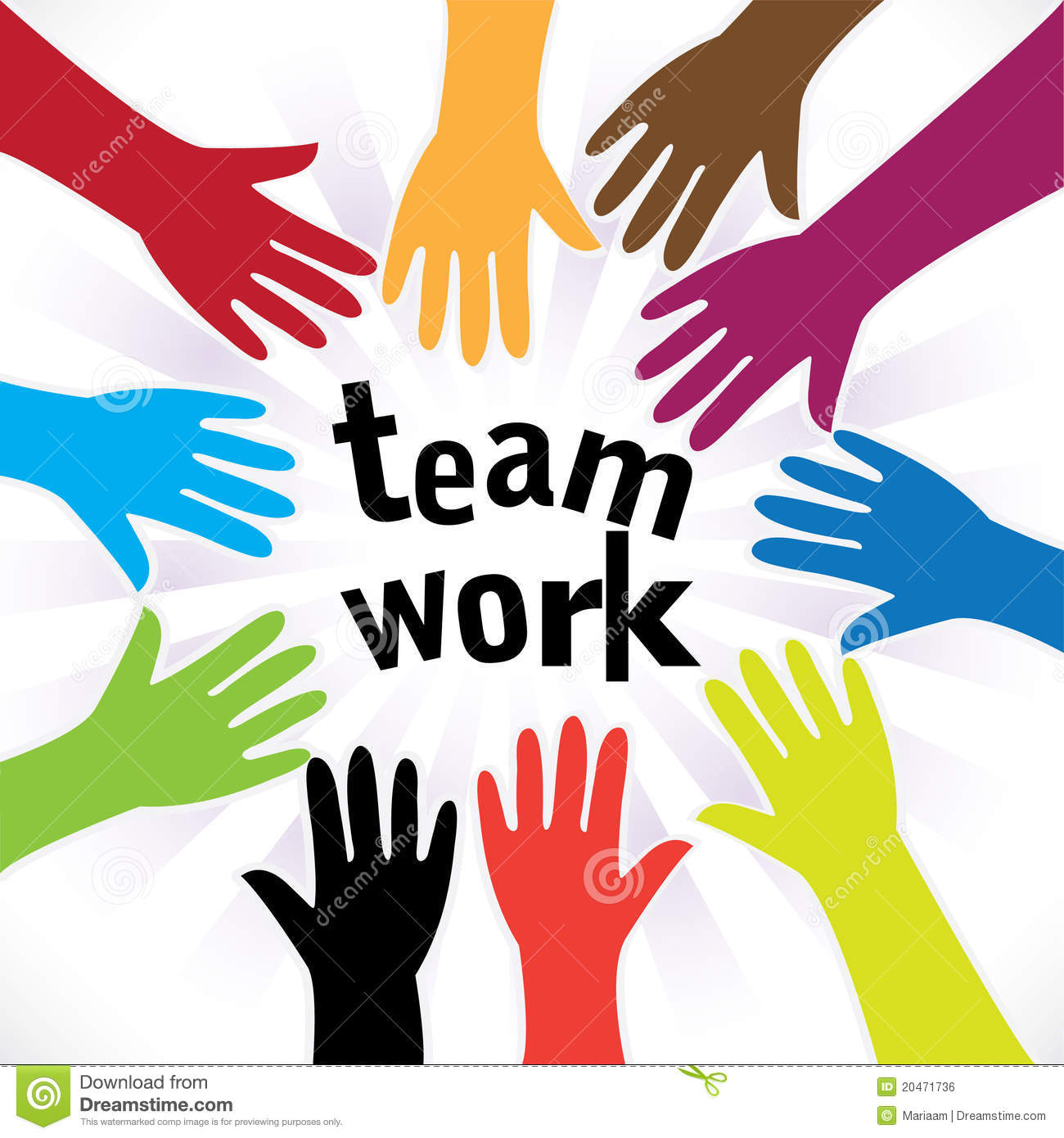 This Photo by Unknown Author is licensed under CC BY